Figure A1. Combined calibration curve demonstrating loss of linearity above 1000 ng/mL
J Anal Toxicol, Volume 37, Issue 7, September 2013, Pages 452–474, https://doi.org/10.1093/jat/bkt054
The content of this slide may be subject to copyright: please see the slide notes for details.
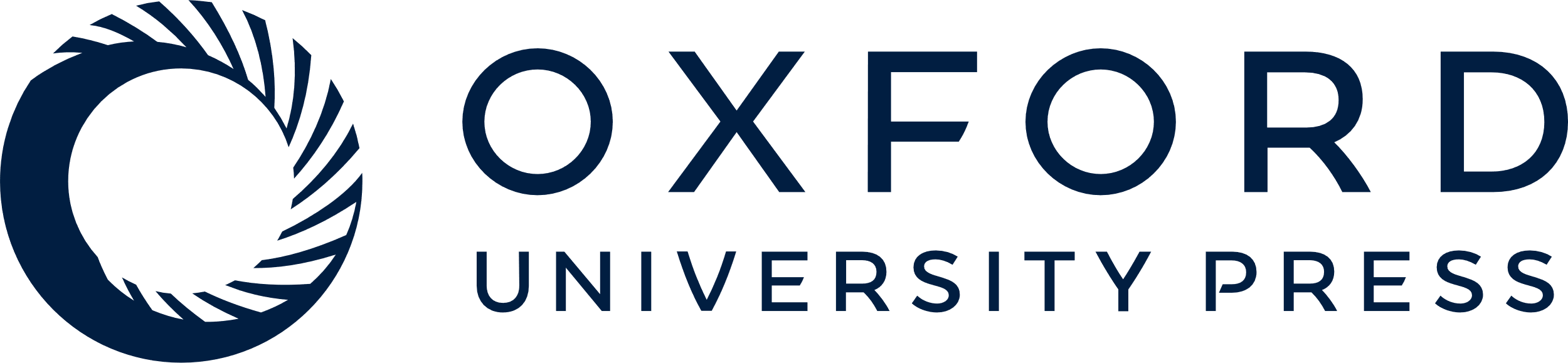 [Speaker Notes: Figure A1. Combined calibration curve demonstrating loss of linearity above 1000 ng/mL


Unless provided in the caption above, the following copyright applies to the content of this slide: © The Author [2013]. Published by Oxford University Press. All rights reserved. For Permissions, please email: journals.permissions@oup.com]